Learning with Decision Trees
CS771: Introduction to Machine Learning
Piyush Rai
2
Announcement
An extra office hour every week (Saturday 3-4pm)
Different from my regular in-person office hours (Wed, 6-7pm) 

To be held online (Google Meet: https://meet.google.com/dup-mozx-swe )

Can ask doubts etc from the previous classes
3
Decision Trees
A Decision Tree (DT) defines a hierarchy of rules to make a prediction







Root and internal nodes test rules. Leaf nodes make predictions

DT learning is about learning such a tree from labeled training data
Root Node
Body 
temp.
Cold
Warm
Non-mammal
An Internal Node
A Leaf Node
Gives 
birth
No
Yes
Non-mammal
Mammal
4
Decision Tree Learning: The Basic Idea
Recursively partition training data till you get (roughly) homogeneous regions








Some typical prediction rules for each region
Use a constant label (e.g., majority) if region fully/almost homogeneous
Learn another prediction model(e.g., LwP) if region not fully homogeneous
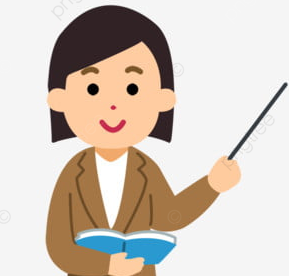 Test time: Given a test input, first locate its region. Then use the prediction rule of that region to predict its label
What do you mean by “homogeneous” regions?
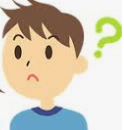 Within each region, we can even use a very sophisticated model (like a deep neural network) but we usually prefer a simple rule (constant label, or maybe use a simple ML model like LwP) so that training and test phases are fast
A homogeneous region will have all (or most of) the training inputs with the same outputs/labels
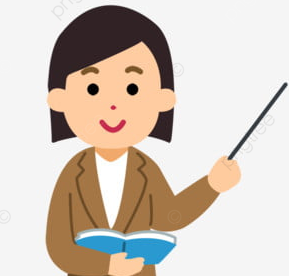 5
Decision Tree for Classification: An Example
5
YES
NO
Test input
4
YES
NO
YES
NO
3
2
Predict Red
Predict Green
Predict Green
Predict Red
1
5
2
1
4
3
6
Remember: Root node contains all training inputs. Internal/leaf nodes receive a subset of training inputs
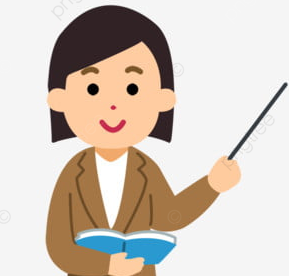 DT is very efficient at test time: To predict the label of a test point, nearest neighbors will require computing distances from 48 training inputs. DT predicts the label by doing just 2 feature-value comparisons! Way more fast!!!
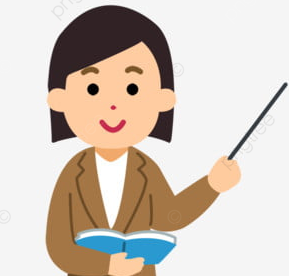 Decision Tree for Regression: An Example
6
Another simple option can be to predict the average output of the training inputs in this region
Can use any regression model but would like a simple one, so let’s use a constant prediction based regression model
4

3

2

1
YES
NO
YES
NO
1        2         3           4           5
To predict the output for a test point, nearest neighbors will require computing distances from 15 training inputs. DT predicts the label by doing just at most 2 feature-value comparisons! Way more fast!!!
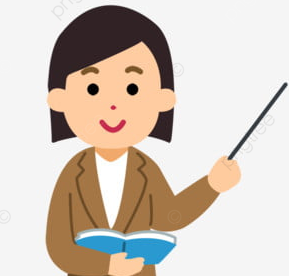 7
Given some training data, what’s the “optimal” DT?
Constructing a Decision Tree
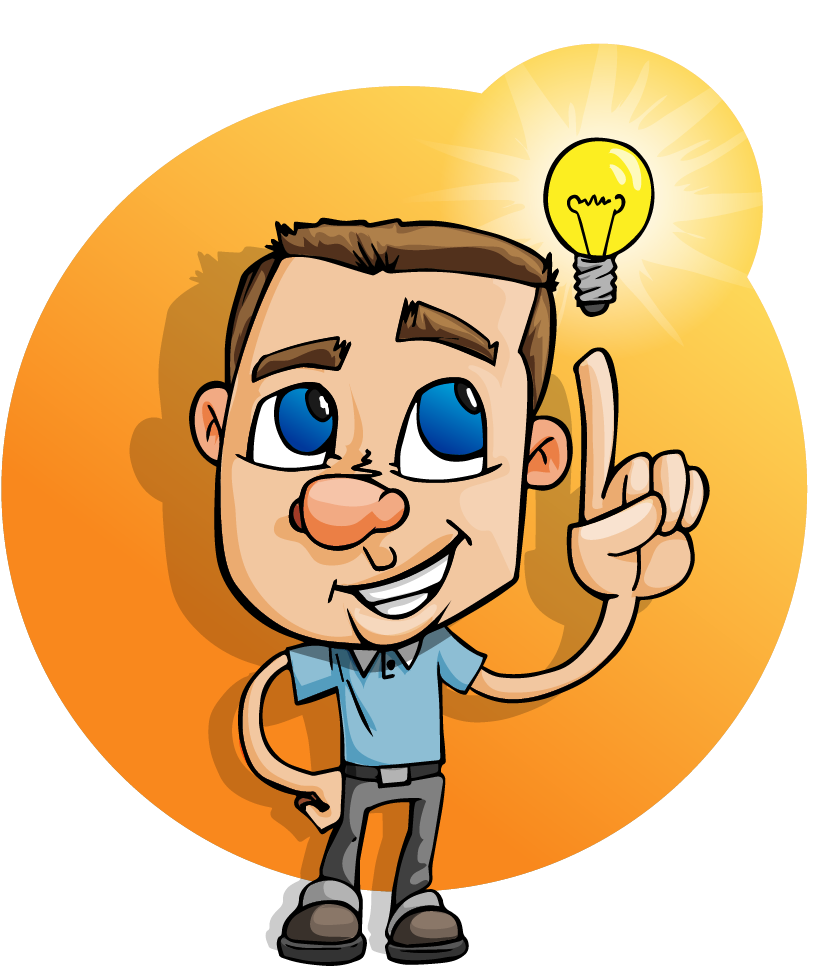 How to decide which rules to test for and in what order?
5
NO
YES
How to assess informativeness of a rule?
4
YES
NO
YES
NO
3
In general, constructing DT is an intractable problem (NP-hard)
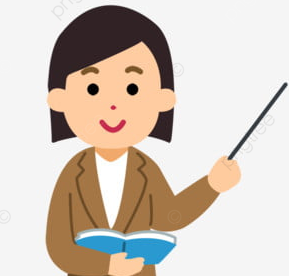 2
The rules are organized in the DT such that most informative rules are tested first
Often we can use some “greedy” heuristics to construct a “good” DT
Predict Red
Predict Green
Predict Green
Predict Red
Hmm.. So DTs are like the “20 questions” game (ask the most useful questions first)
1
To do so, we use the training data to figure out which rules should be tested at each node
Informativeness of a rule is of related to the extent of the purity of the split arising due to that rule. More informative rules yield more pure splits
5
2
1
4
3
6
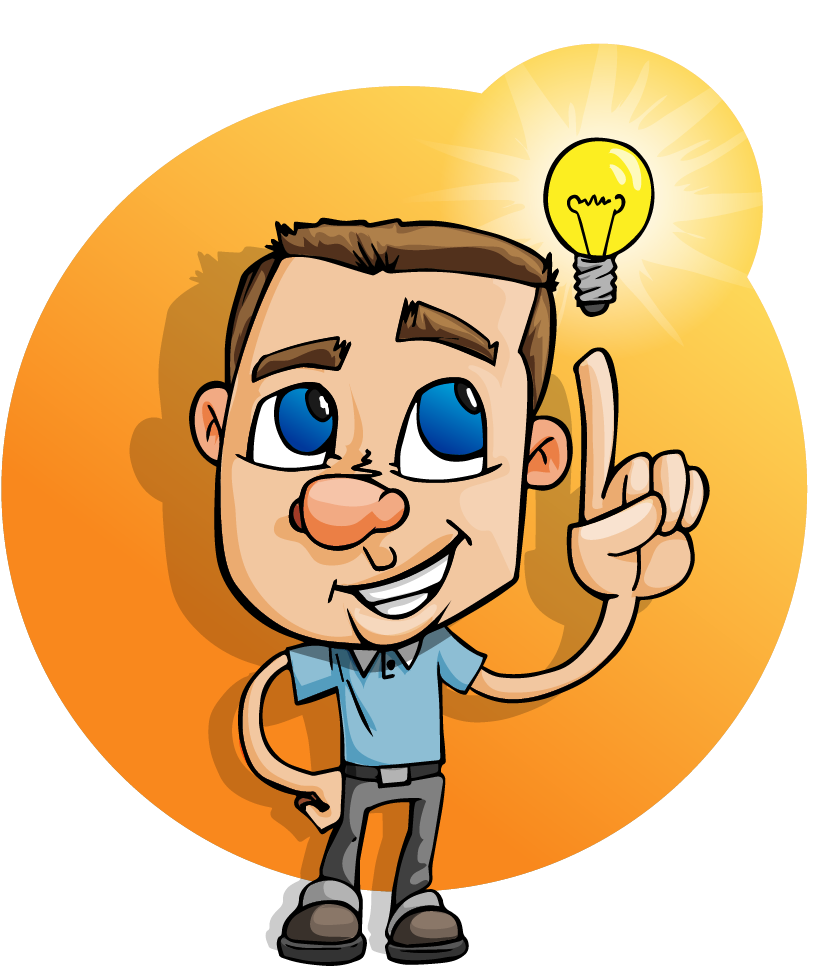 The same rules will be applied on the test inputs to route them along the tree until they reach some leaf node where the prediction is made
Decision Trees: Some Considerations
8
Usually, cross-validation can be used to decide size/shape
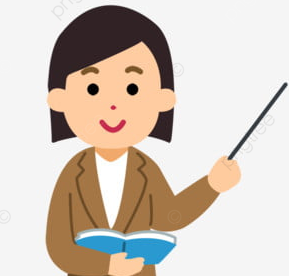 What should be the size/shape of the DT?
Number of internal and leaf nodes
Branching factor of internal nodes
Depth of the tree

Split criterion at root/int. nodes
Use another classifier?
Or maybe by doing a simpler test?

What to do at the leaf node? Some options:
Make a constant prediction for each test input reaching there
Use a nearest neighbor based prediction using training inputs at that leaf node
Train and predict using some other sophisticated supervised learner on that node
Root and internal nodes of DT split the training data (can think of them as a  “classifier”)
Usually, constant prediction at leaf nodes used since it will be very fast
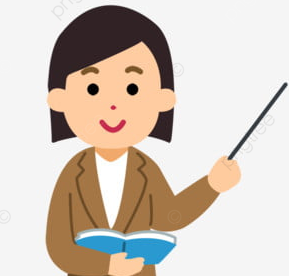 Techniques to Split at Internal Nodes?
9
This decision/split can be done using various ways, e.g.,
Testing the value of a single feature at a time (such internal node called “Decision Stump”)






Testing the value of a combination of features (maybe 2-3 features)
Learning a classifier (e.g., LwP or some more sophisticated classifier)
With this approach, all features (2 real-valued features in this example) and all possible values of each feature need to be evaluated in selecting the feature to be tested at each internal node. If features binary/discrete (only finite possible values), it is reasonably easy
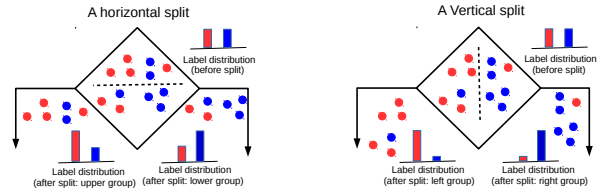 DT methods based on testing a single feature at each internal node are faster and more popular (e.g., ID3, C4.5 algos)
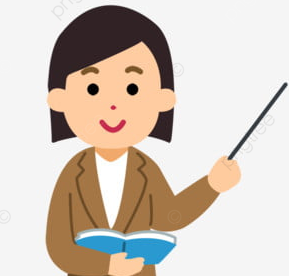 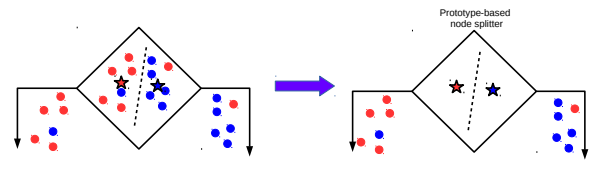 DT methods based on learning and using a separate classifier at each internal node are less common. But this approach can be very powerful and sometimes used in some advanced DT methods
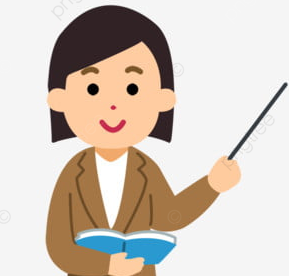 Internal Nodes: Good vs Bad Splits
10
Recall that each internal node receives a subset of all the training inputs
Regardless of the criterion, the split should result in as “pure” groups as possible
Meaning: After split, in each group, majority of the inputs have the same label/output







For classification problems (discrete outputs), entropy is a measure of purity
Low entropy ⇒ high purity (less uniform label distribution)
Splits that give the largest reduction (before split vs after split) in entropy are preferred (this reduction is also known as “information gain”)
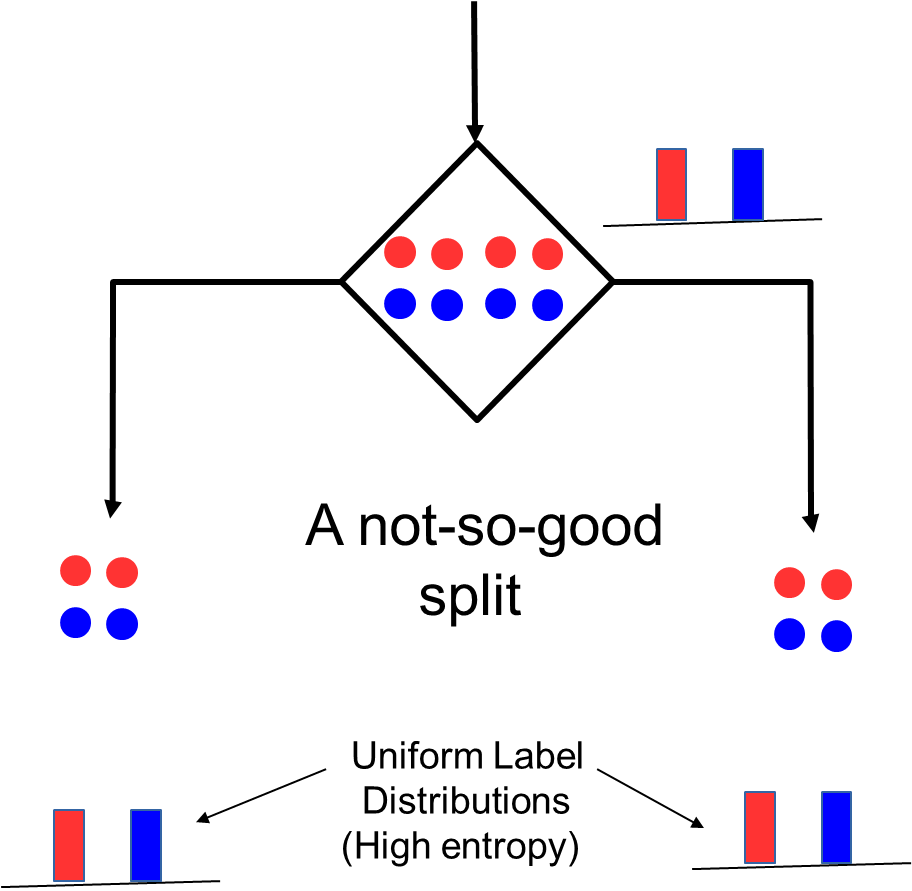 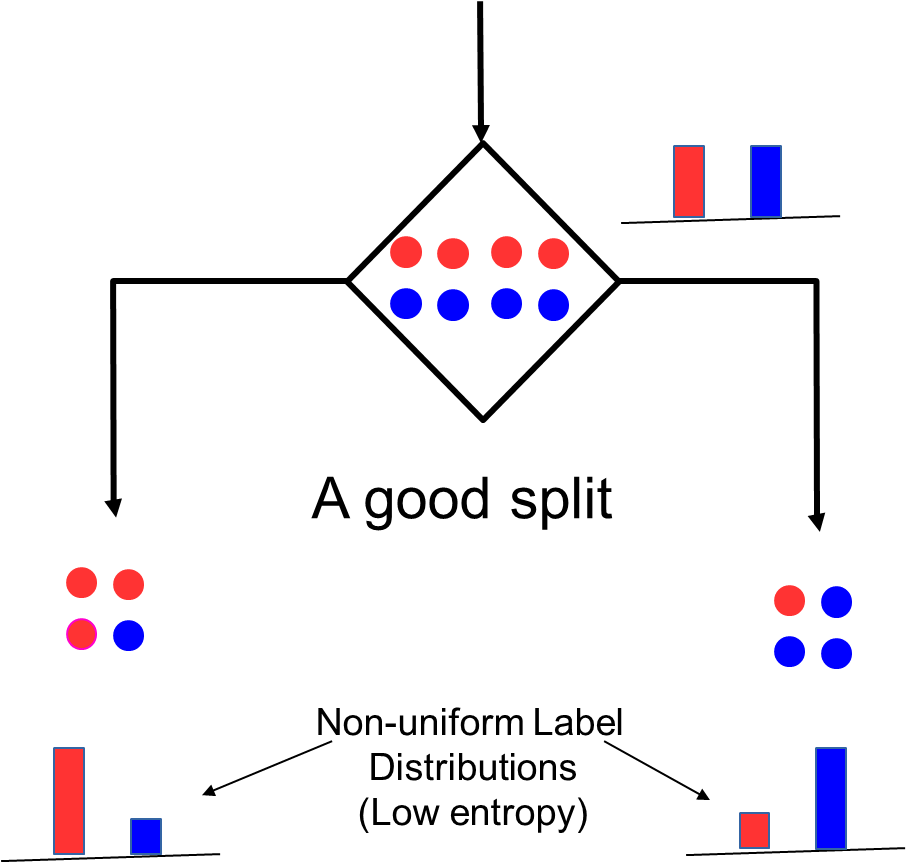 Entropy and Information Gain
11
Uniform sets (all classes roughly equally present) have high entropy; skewed sets low
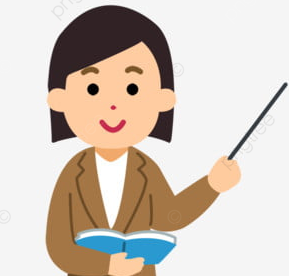 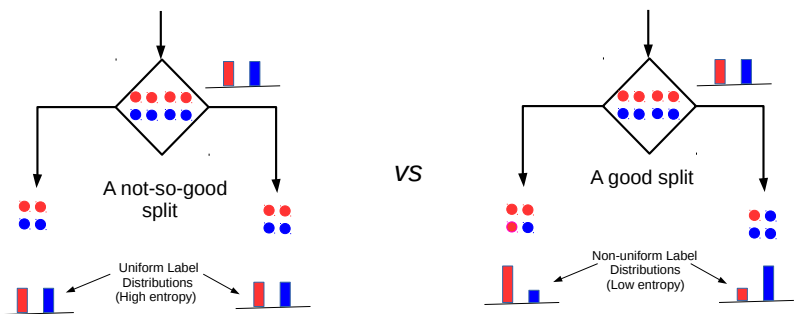 This split has a low IG 
    (in fact zero IG)
This split has higher IG
12
Decision Tree for Classification: Another Example
Deciding whether to play or not to play Tennis on a Saturday
Each input (Saturday) has 4 categorical features: Outlook, Temp., Humidity, Wind
A binary classification problem (play vs no-play)
Below Left: Training data, Below Right: A decision tree constructed using this data
Why did we test outlook feature’s value first?
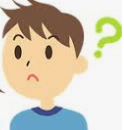 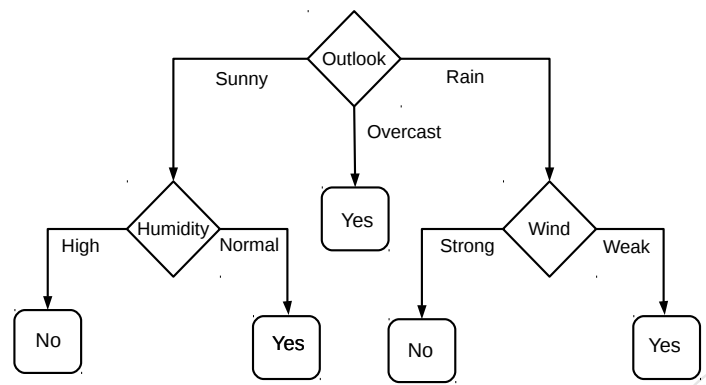 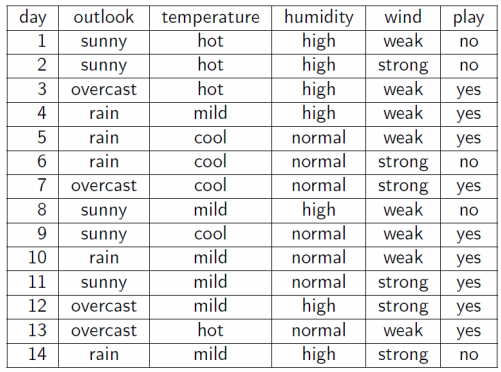 Because outlook feature is the most informative (has highest IG) at the root node position
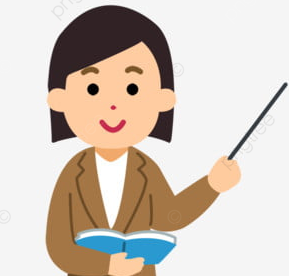 Example credit: Tom Mitchell
Entropy and Information Gain
13
Let’s use IG based criterion to construct a DT for the Tennis example
At root node, let’s compute IG of each of the 4 features
Consider feature “wind”. Root contains all examples S = [9+,5-]

    Sweak = [6+, 2−] ⇒ H(Sweak ) = 0.811
      Sstrong = [3+, 3−] ⇒ H(Sstrong) = 1


Likewise, at root: IG(S, outlook) = 0.246, IG(S, humidity) = 0.151, IG(S,temp) = 0.029
Thus we choose “outlook” feature to be tested at the root node
Now how to grow the DT, i.e., what to do at the next level? Which feature to test next?
Rule: Iterate - for each child node, select the feature with the highest IG
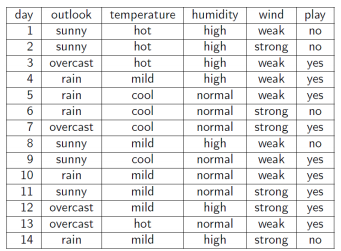 Growing the tree
14
Proceeding as before, for level 2, left node, we can verify that
IG(S,temp) = 0.570, IG(S, humidity) = 0.970, IG(S, wind) = 0.019
Thus humidity chosen as the feature to be tested at level 2, left node
No need to expand the middle node (already “pure” - all “yes” training examples )
Can also verify that wind has the largest IG for the right node
Note: If a feature has already been tested along a path earlier, we don’t consider it again
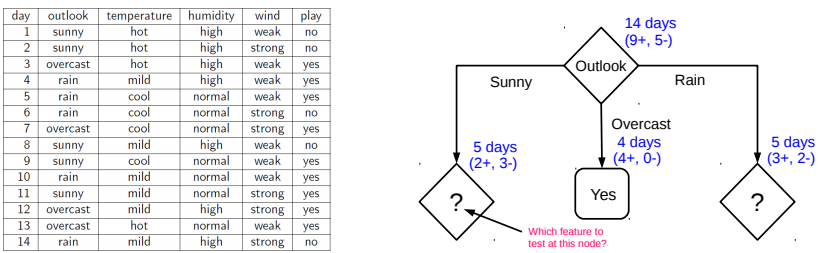 When to stop growing the tree?
15
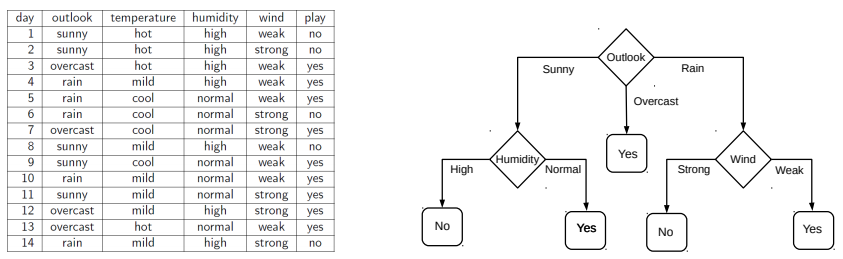 Stop expanding a node further (i.e., make it a leaf node) when
It consist of all training examples having the same label (the node becomes “pure”) 
We run out of features to test along the path to that node 
The DT starts to overfit (can be checked by monitoring 
   the validation set accuracy)

Important: No need to obsess with too much for purity
It is okay to have a leaf node that is not fully pure, e.g., this 
At test inputs that reach an impure leaf, can predict probability of belonging to each class (in above example, p(red) = 3/8, p(green) = 5/8), or simply predict the majority label
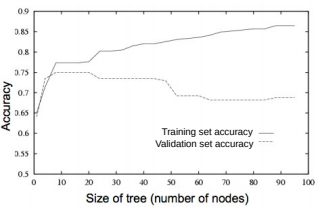 To help prevent the tree from growing too much!
OR
Avoiding Overfitting in DTs
16
Desired: a DT that is not too big in size, yet fits the training data reasonably 
Note: An example of a very simple DT is “decision-stump” 
A decision-stump only tests the value of a single feature (or a simple rule)
Not very powerful in itself but often used in large ensembles of decision stumps 
Mainly two approaches to prune a complex DT 
Prune while building the tree (stopping early) 
Prune after building the tree (post-pruning) 
Criteria for judging which nodes could potentially be pruned 
Use a validation set (separate from the training set) 
Prune each possible node that doesn’t hurt the accuracy on the validation set 
Greedily remove the node that improves the validation accuracy the most 
Stop when the validation set accuracy starts worsening 
Use model complexity control, such as Minimum Description Length (will see later)
Either can be done using a validation set
Decision Trees: Some Comments
For regression, outputs are real-valued and we don’t have a “set” of classes, so quantities like entropy/IG/gini etc. are undefined
17
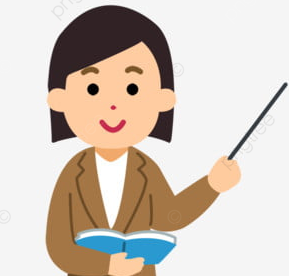 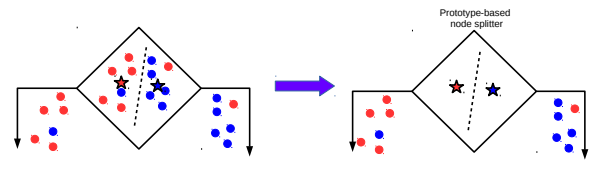 1Breiman, Leo; Friedman, J. H.; Olshen, R. A.; Stone, C. J. (1984). Classification and regression trees
Ensemble of Trees
18
All trees can be trained in parallel
Ensemble is a collection of models
Each model makes a prediction. Take their majority as the final prediction
Ensemble of trees is a collect of simple DTs
Often preferred as compared to a single massive, complicated tree
A popular example: Random Forest (RF)




XGBoost is another popular ensemble of trees
Based on the idea of “boosting” (will study boosting later) simple trees
Sequentially trains a set of trees with each correcting errors of previous ones
Each tree is trained on a subset of the training inputs/features
An RF with 3 simple trees. The majority prediction will be the final prediction
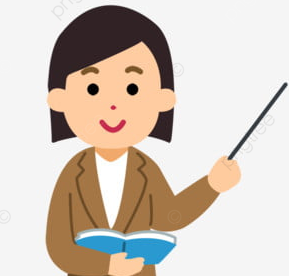 Decision Trees: A Summary
19
.. thus helping us learn complex rule as a combination of several simpler rules
Some key strengths:
Simple and easy to interpret
Nice example of “divide and conquer” 
   paradigm in machine learning
Easily handle different types of 
   features (real, categorical, etc.)
Very fast at test time
Multiple simple DTs can be combined 
   via ensemble methods: more powerful 
Used in several real-world ML applications, e.g., recommender systems, gaming (Kinect)
Some key weaknesses:
Learning optimal DT is (NP-hard) intractable. Existing algos mostly greedy heuristics
Can sometimes become very complex unless some pruning is applied
5
NO
YES
4
YES
NO
YES
NO
3
2
Human-body pose estimation
Predict Red
Predict Green
Predict Green
Predict Red
1
5
2
1
4
3
6